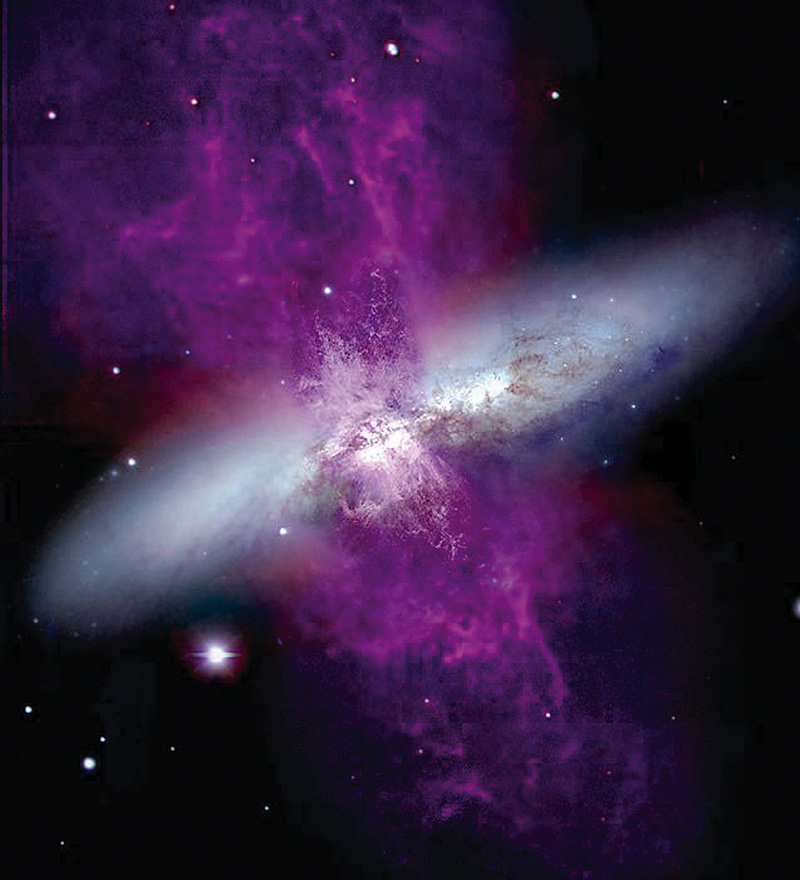 Massimo Persic
INAF+INFN Trieste
Gamma Rays from Star Forming Galaxies and Dark Matter
Non-Thermal  plasma:  Tion ¹Telectron
                                          f(v) of either species non-Maxwell Boltzmann
Particle Acceleration
Radiation Processes
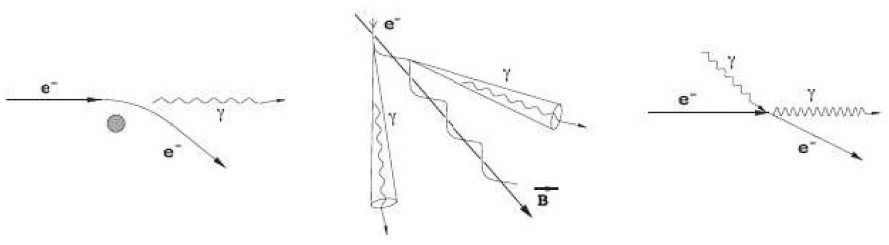 synchrotron
bremsstrahlung
Inverse Compton
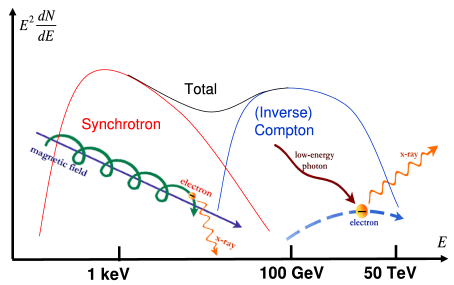 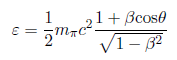 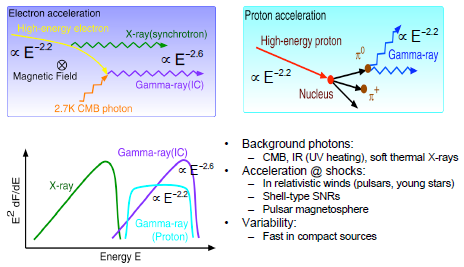 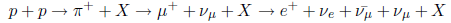 4
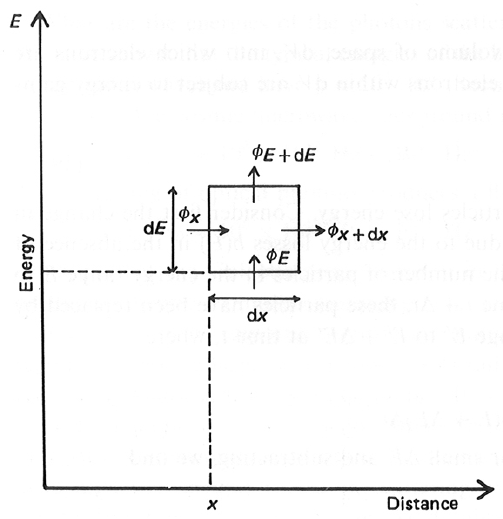 Diffusion-Loss  Equation
energy
gains /
losses
diffusion
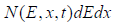 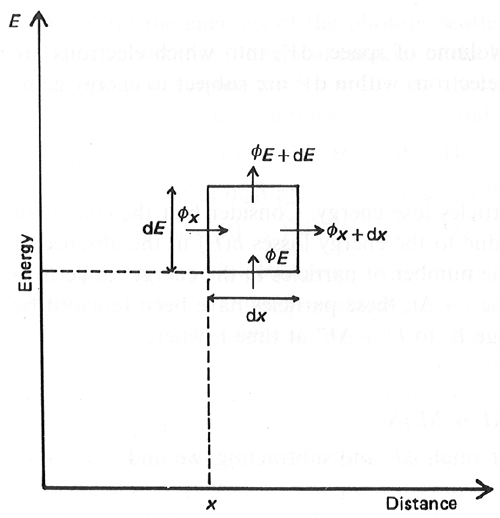 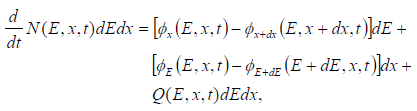 energy
gains / 
losses
diffusion
rate of particles production
per unit volume of coord space
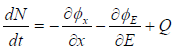 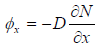 by definition:
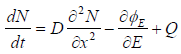 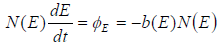 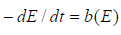 energy loss
for particles 
of energy E
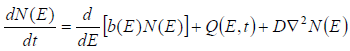 Energy loss processes: protons
l  Ionization losses

10-14 np  (1-Gp2)-1/2 [10.9 + 2 ln Gp + ln (1-Gp-2) + (1-Gp-2)]    s-1
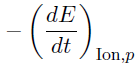 dGp

5  10-15 np [26.73 + 3 ln(Gp)]   s-1
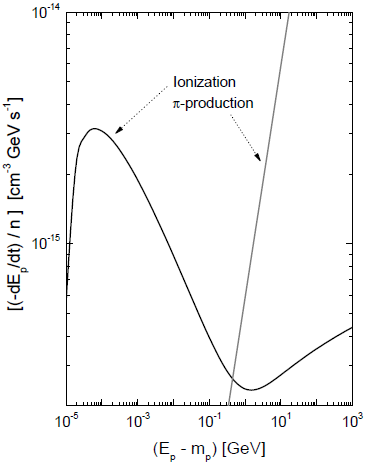 Gp > 2000
l  Pion production
dGp
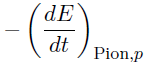    3.7   10-13 np  (Gp-1)
Gp > 2.38  ( 1.22 GeV)
(Gp-1)mpc2
Energy loss processes: electrons
b(g) = bCoul(g) + bsyn(g) + bIC(g) + bbrem(g) + bAW(g)
l  Coulomb interactions with thermal electrons
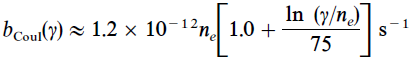 l  synchrotron radiation
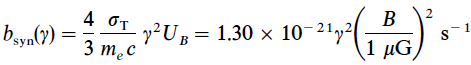 l  Inverse Compton (IC) scattering
… for Ur=4 10-13 erg cm-3
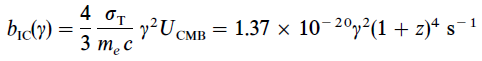 r
l  bremsstahlung radiation
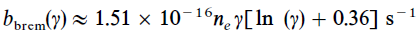 l  Scattering by Alfvèn waves
bAW  = -B (4pr) -1/2 /L  g    =   3 10-16  (B/mG)  ne  (L/0.3 kpc)-1  g  s-1
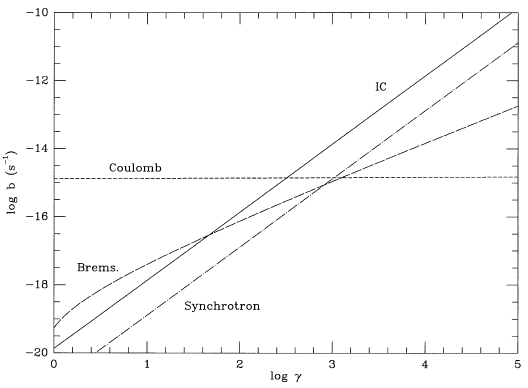 Coulomb
IC
Starburst galaxy:
ne = 100 cm-3
B = 100 mG
z = 0
AW
Brems
Synchrotron
Galaxy cluster:
ne = 10-3 cm-3
B = 1 mG
z = 0
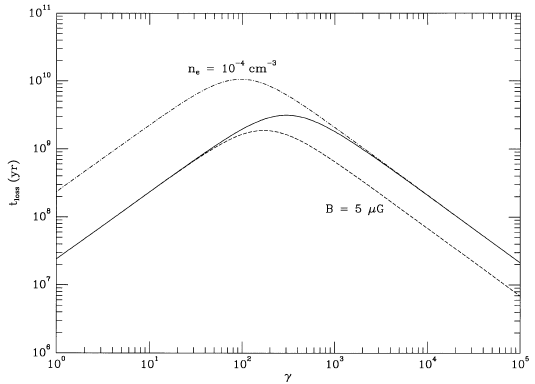 ne=10-4, B=1 mG
ne=10-3, B=1 mG
hjffyfkyfky
ne=10-3, B=5 mG
Cooling time:  tloss = g/b(g)
HE Gamma Rays in Galaxies
MP, Rephaeli  & Arieli 2008, A&A, 486, 143
Rephaeli, Arieli & MP 2010, MNRAS, 401, 473
MP & Rephaeli 2010, MNRAS, 403, 1569
l electron spectrum
Ne(g) = Ne,0 g-q        g1£g £g2
l synchr. emissivity
Fn = 5.67´10-22 (rs3/d2) Ne,0 a(q) B(q+1)/2  (n/4´10+6)-(q-1)/2    erg/(s cm2 Hz)
l electron spectrum: normalization,  energy density
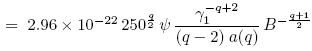 l particle/field energy density equipartition
l p/e energy density ratio
=
T0 = 
few keV
l p/e ratio
ð  q=2.3         k=Up/Ue»15        Np/Ne|>>1GeV » 1.3 ´102
l equipartition magnetic field
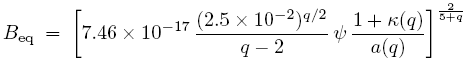 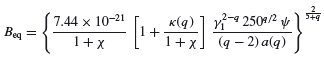 B2
Up =
l CRp energy density
8p (1+k-1)
primary/secondari
electron ratio  ~ 0.5
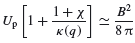 M82     d=3.6 Mpc
              r(SB)= 0.3 kpc
              f1GHz = 10 Jy
Persic, Rephaeli  & Arieli 2008 
A&A, 486, 143
Klein+ 1988
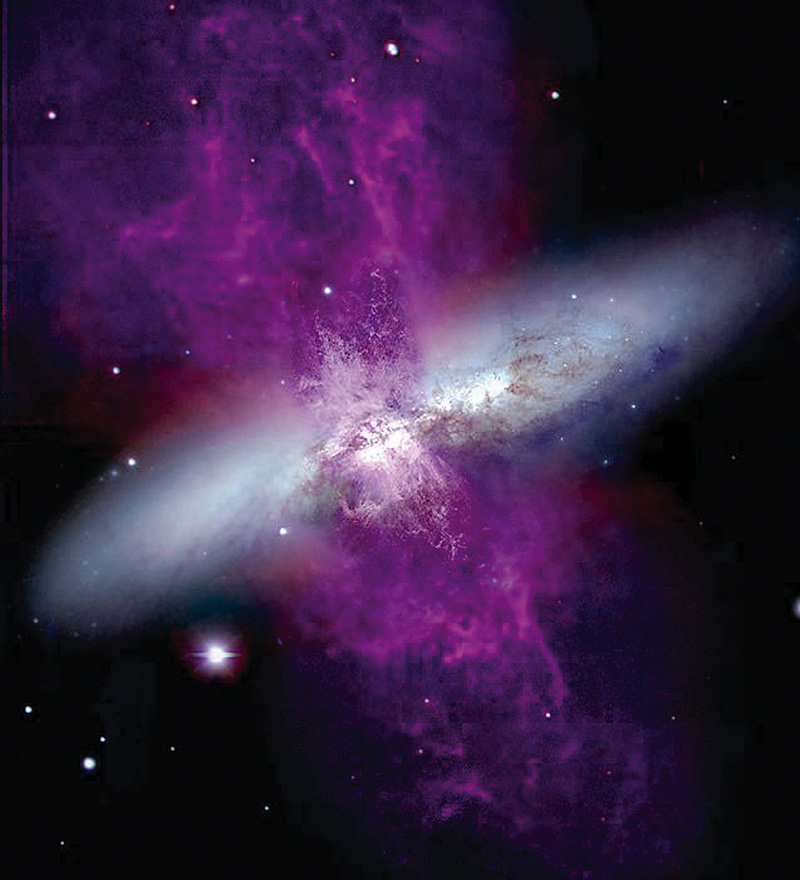 ar=0.71  q=2.42
nSN ~ 0.3 yr-1
L8-1000mm = 2.2´1044 erg s -1
 SFR ~10 MÄyr-1
(… M82 cont’d)
Drury+ 
1994
VHE g-ray emission
analytical approx.
SB nucleus: r£0.3 kpc
MH2 = 2´108 MÄ
Up = 200 eV cm-3
L>100GeV =1.6´1039 s-1       F>100GeV = 10-12 cm-2 s-1
External disk: r>0.3 kpc
S(R) = S(0) e-R/Rd
Gas: flat, thin, exponential disk:
Mg=2.5´109MÄ
S(0) = 7.5E+22 cm-2
Up = 200 (R/RSB)-2
Rd = 0.82 kpc
L>100GeV = 1.5´1040 s-1     F>100GeV = 10-11 cm-2 s-1
Total flux:   F>100GeV = 1.1´10-11 cm-2 s-1
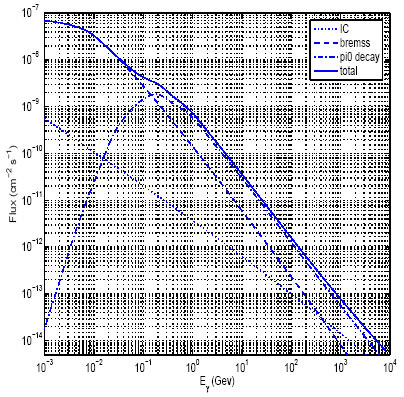 (… M82 cont’d)
numerical treatment
loss-propagation model
… same structure parameters
CR/field energy equip.
p/e theoretically assumed
injection part. spectrum: q=2
... interactively  
Ne ~ 10-4 cm-3
Np/Ne (>>1 GeV) ~ 50, 
B0 ~ 180 mG
Gpred ~ 2.3
protons
electrons
F>100MeV = E-8 cm-2 s-1
F>100GeV = 2.5E-12 cm-2 s-1
≥1/2 sens. of MAGIC-II, VERITAS
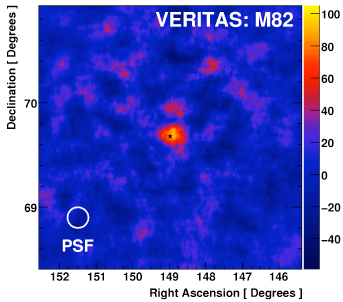 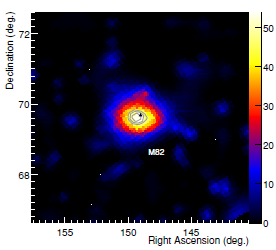 (… M82 cont’d)
M82 
detection
Acciari et al. (VERITAS Collab.) 
2009, Nature, 462, 770
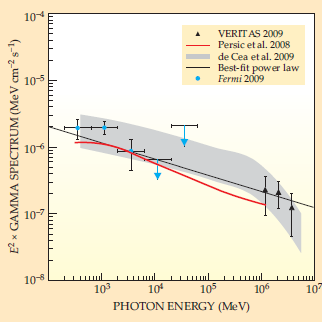 Abdo et al. (LAT Collab.) 
2010, ApJL, 709, L152
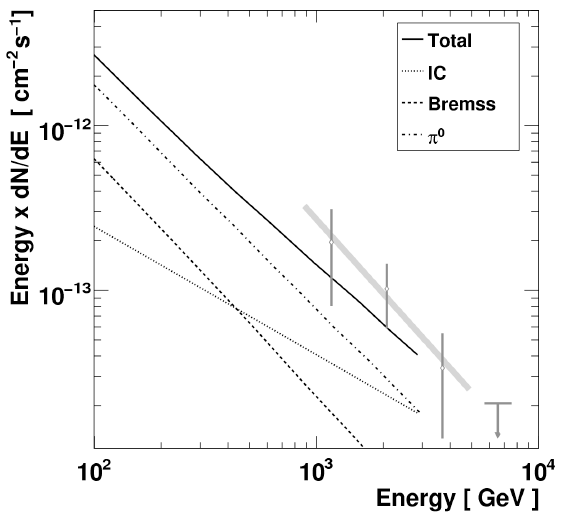 PRA 2008
Physics Today
January 2010
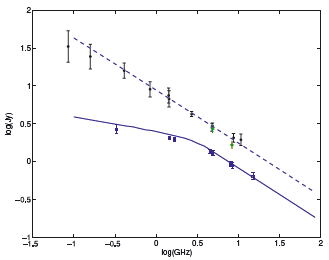 NGC 253
Rephaeli, Arieli & Persic 2010, MNRAS, 401, 473
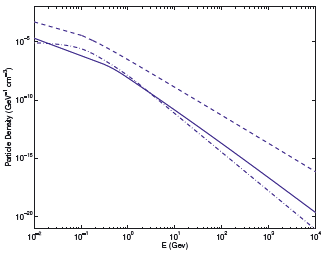 protons
total
total
nucleus
electrons
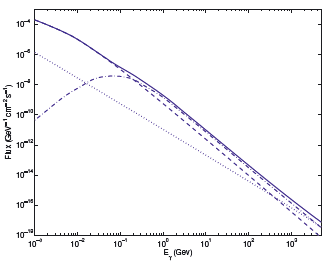 total
differential
  spectrum
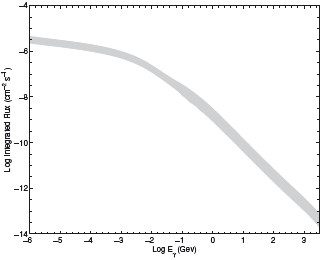 integral
spectrum
p0 decay
IC
bremsstr
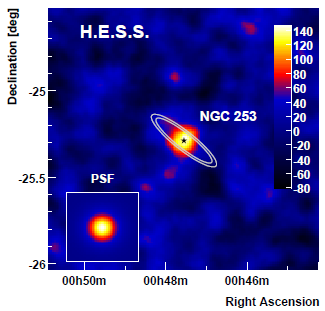 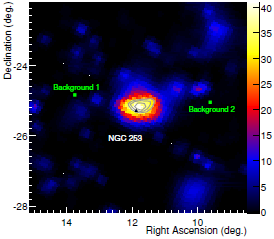 (… NGC253 cont’d)
NGC 253
detection
Up ~ 150 eV cm-3
in SB nucleus
Abdo et al. (LAT Collab.) 
2010, ApJL, 709, L152
Acero et al. (HESS Collab.) 2009
Science, 326, 1080
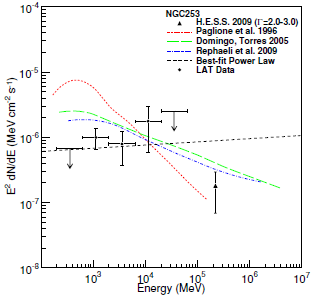 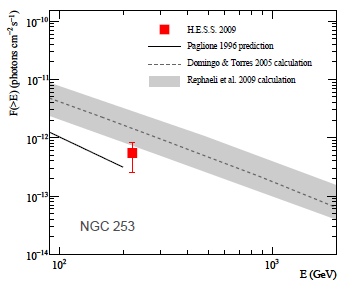 2. Up from 
g-rays
M31 (Andromeda Galaxy)
Abdo et al. (LAT Collab.)
2010, A&A, 523, L2
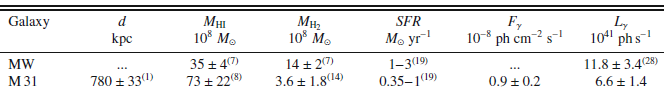 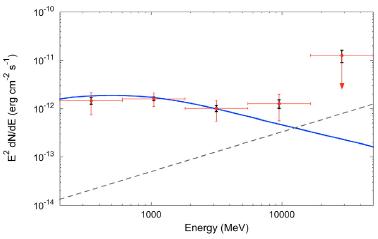 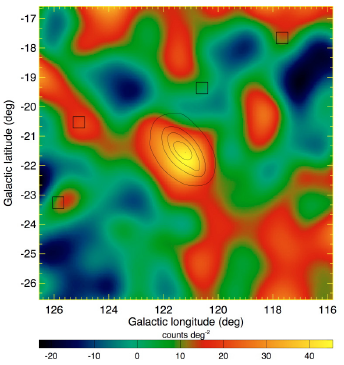 MW model,
scaled
Up  ~  0.36 eV cm-3
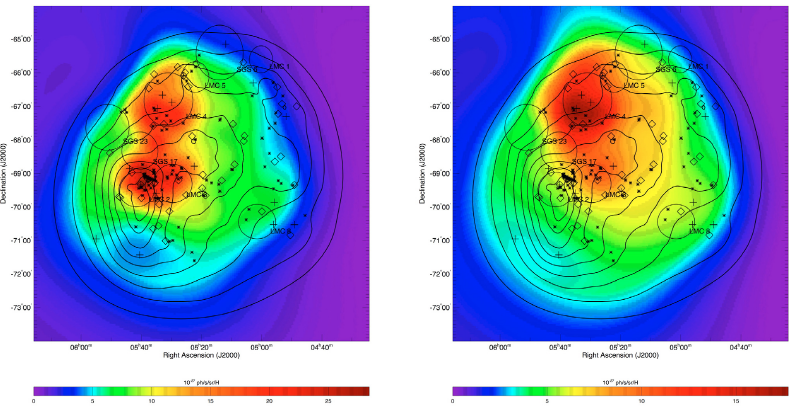 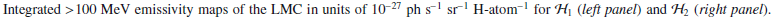 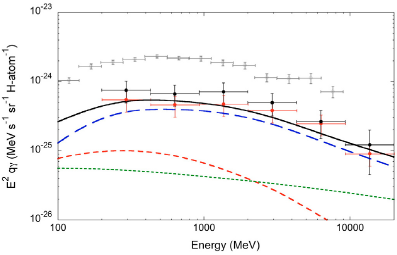 Large Magellanic Cloud (LMC)
MW
Abdo et al. (LAT Collab.)
2010, A&A, 512, 7
HI
H2
Up  ~ 0.2-0.3 eV cm-3
Abdo et al. (LAT Collab.)
2010, A&A, 523, A46
Small Magellanic Cloud (SMC)
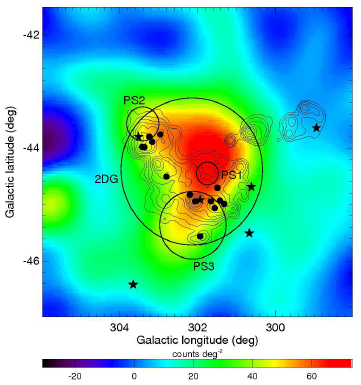 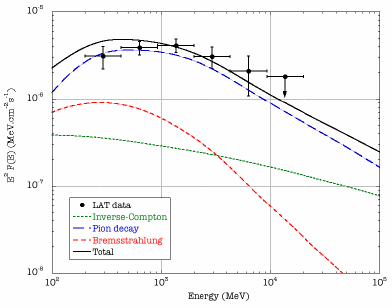 Up  ~  0.15 eV cm-3
µ nSN / rs3
Adapted from:
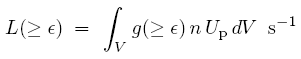 l Abdo et al. (LAT Collab.) 
  2010, ApJL, 709, L152;
l Physics Today (Jan. 2010)
g
g
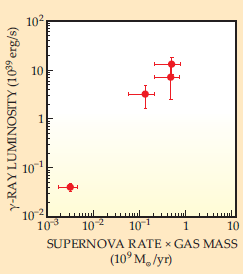 ~ const, 
galaxy-wide
MH
M82
NGC253
MW
|
|
l
M31
HE emission from star-forming galaxies is mostly hadronic
LMC
SMC
|
l
l
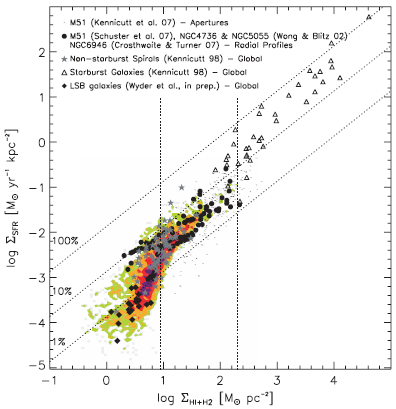 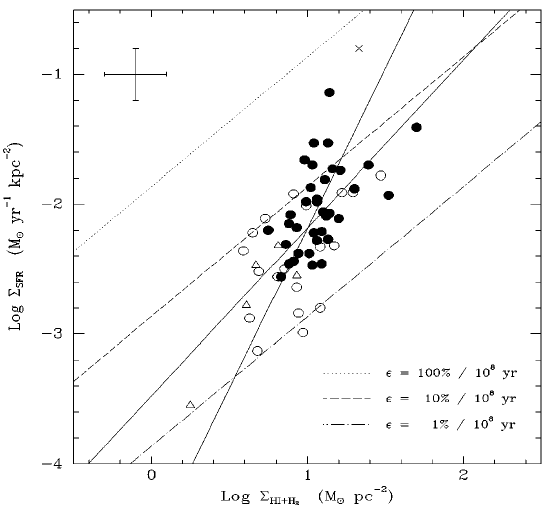 Kennicutt 1998 
ARAA, 36, 189
Bigiel + 2008
AJ, 136, 2846
2.5
1.4
2.5
1.4
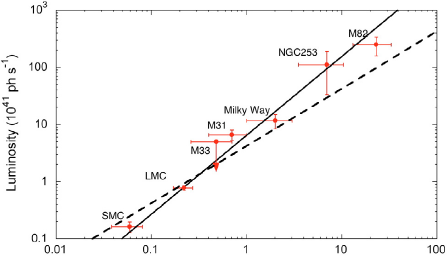 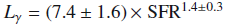 Schmidt-Kennicutt  SF law:  
            SSFR µ SHI+H2a
a~ 2.5 
Lg µ nSN MH µ 
            SFR MH µ
            SFR(1+1/a) = SFR1.4
Abdo et al. (LAT Collab.)
2010, A&A, 523, L2
Measuring CR energy densities (Up) in galaxies
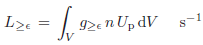 Œ Up from g-ray emission:
.
Lifetime for energy gain: t+ = E/E = (DE/E)-1Dt = b-1 Dt ~ 105 yr

Residency lifetime: t--1 = tout-1 + tpp-1
M82:  tout = 3´104 yr
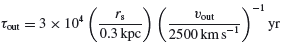 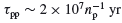 M82:  tpp = 2´105 yr
Starburst lifetime:  tSB  ~ tdyn ~ 108 yr

t+ ~ t- ~ 105 yr  <<  tSB
Balance of gains vs losses achieved during SB
Equilibrium: min-energy confuguration  CR vs B equipartition
p/e ratio    Up from (radio synchrotron em. of) CRe
Ž Up from SN rate & residency time:  Up µ nSN t-
Arp 220         Up  »  475     eV cm-3     radio
NGC 253                   125                        radio, g
M 82                          111                        radio, g
Milky Way                     1                        …
M31                               0.35                   g
LMC                               0.25                   g
SMC                               0.15                   g
Up from supernovae
v massive star formation    SN
v SNR    Fermi-I mechanism    CR 
v   CR – SN relation (Ginzburg & Syrovatskii 1964)
Milky Way
normalization
observed
observed
Up  ~  ¼  (nSN t-)   (h Eej)    rs-3
Arp 220         Up  »  476     eV cm-3
NGC 253                   125
M 82                          111
Milky Way                     1
M31                               0.35
LMC                               0.25
SMC                               0.15
obs’d
obs’d
h » 5%
particle 
accel. eff.
SN rate
SB radius
Up ~ ¼  (nSN t-)  (h Eej)  rs-3
protons’
lifetime
Eej » 1051erg
kin. energy
of SN ejecta
(spp cnp )-1 ~ 2 ´ 107 np -1   yr
t_   »  
                                    3 ´ 104  (rs/0.3 kpc)  (vout/2500 km s-1)-1  yr
pp collisions
advection
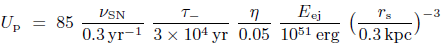 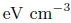 515 eV cm-3
77   eV cm-3
95   eV cm-3
1.8  eV cm-3
0.7  eV cm-3
0.2  eV cm-3
1.0  eV cm-3
Arp 220
NGC 253
M 82
MW
M31
LMC
SMC
3.50   yr-1
0.12   yr-1
0.25   yr-1
0.02   yr-1
0.01   yr-1
2 E-3  yr-1
1 E-3  yr-1
9.0E+3 yr  adv
2.0E+4 yr  adv
2.6E+3 yr  adv
5.0E+6 yr   pp
2.0E+7 yr   pp
1.0E+7 yr   pp
4.0E+7 yr   pp
0.25 kpc
0.20 kpc
0.26 kpc
2.4    kpc
4.2    kpc
3.0    kpc
2.1    kpc
V<sv
<bhsrs
Sngoug
n
if CRp advected by diffusion vdiff=100 km/s    Up=0.15 eV/cm3
CONCLUSIONS on CRs

Up can be measured from: 
   i) g-ray emission (directly) 
  ii) radio synchrotron emission (indirectly), 
      assuming p/e ratio, part./field equilibrium.
 iii) SN rates and CRp lifetimes.

Starbursts:  Up ~ O(100) eV cm-3
Quiet SFGs: Up ~ O(1) eV cm-3

Universal(?) acceleration efficiency of SN.

Fermi I acceleration at work (NR strong shock).

Particles/field equipartition in place.
	 radio data to study CRs in high-z SFGs 

Happy ending?
Targets for DM search
Requirements: 
1. Not associated with known 
    conventional TeV sources
2. High DM density 
3. Close by
4. Not extended
1. Galactic Center
Distance  ~ 7.5 kpc    OK
... but:
other g-ray sources in the FOV, 
i.e. SNR Sgr A East
 plausible competing scenarios
2. Dwarf Sph galaxies
ok 1(?),  2,  3,  4
1. The Galactic Center
>1 TeV
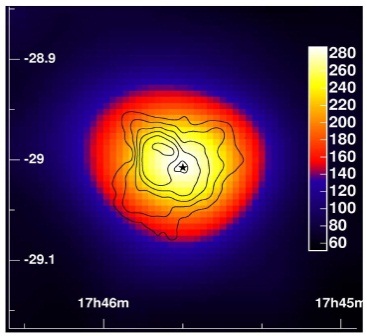 VLA
Sgr A
MAGIC
no variability,
yr-min scale
Gal. Eq.
Detected:   Cangaroo 2003
Confirmed: HESS 2004
Confirmed: MAGIC 2005
consistent with Sgr A* to 6’’ 
and slightly extended
Diffuse GP emission revealed 
     by subtracting strong sources

Correlation with molecular gas

CRs interacting with MCs

GC source coincident w. Sgr A*
MAGIC vs HESS
agreement !
Subtracted image
slope = 2.2
Contours of CS emission 
(molecular tracer)
GC signal:
unlikely 
to be DM
[Speaker Notes: In fact the gamma-ray emission is closely correlated to the distribution of molecular clouds in the central region (as traced by their CS line emission, shown here as white contours). This is the first correlation of its kind – indicating an origin of the gamma-ray emission via hadronic interactions of cosmic rays in the clouds. I have led the analysis of these data and written the paper which will appear in Nature this thursday.

Don't mention G0.9+0.1 or HESS J1745-30]
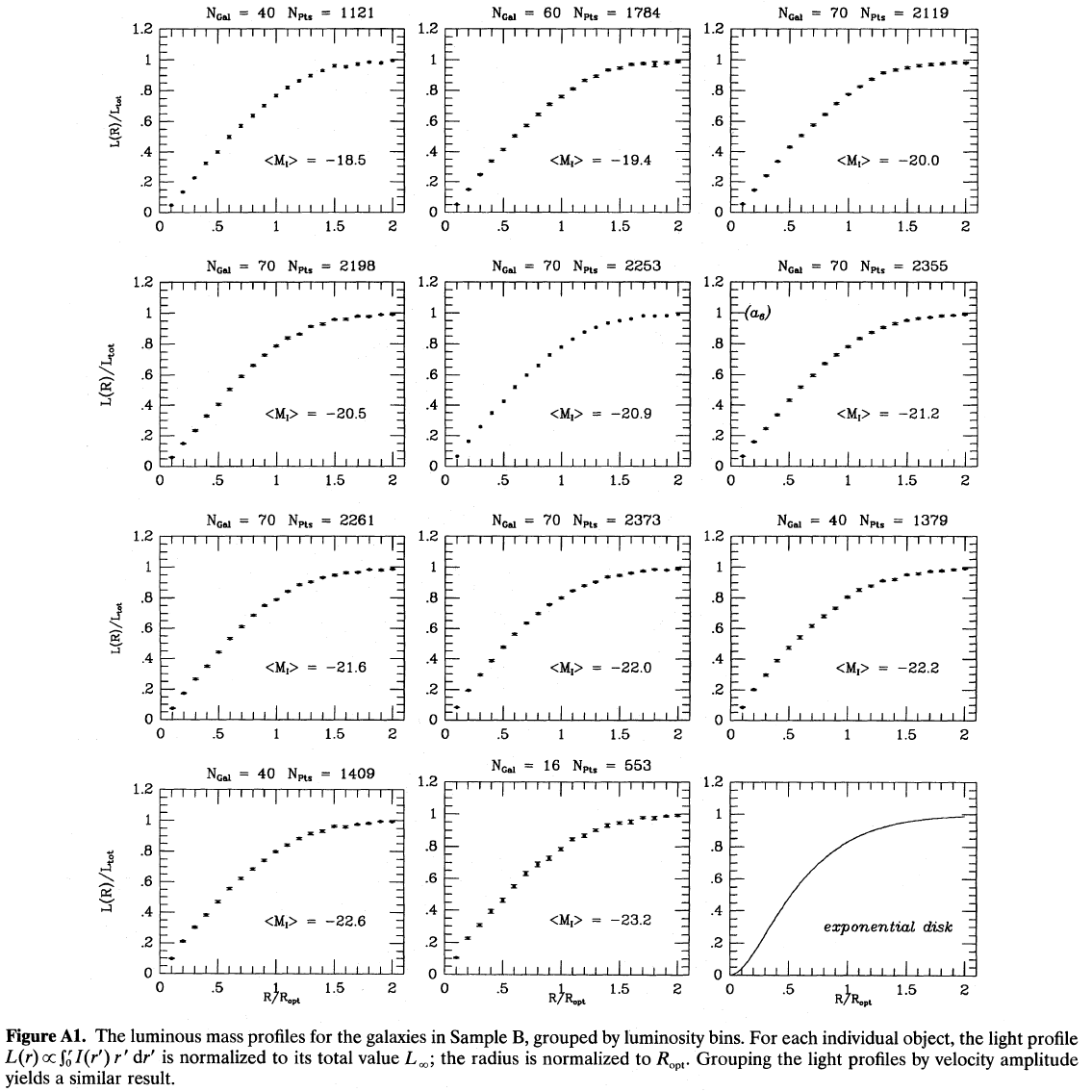 Some background 
on galaxy structure ..
I(r) = I0 exp(-r/Rd)
same profile at 
all luminosities!
1000 galaxies
Persic + 1996
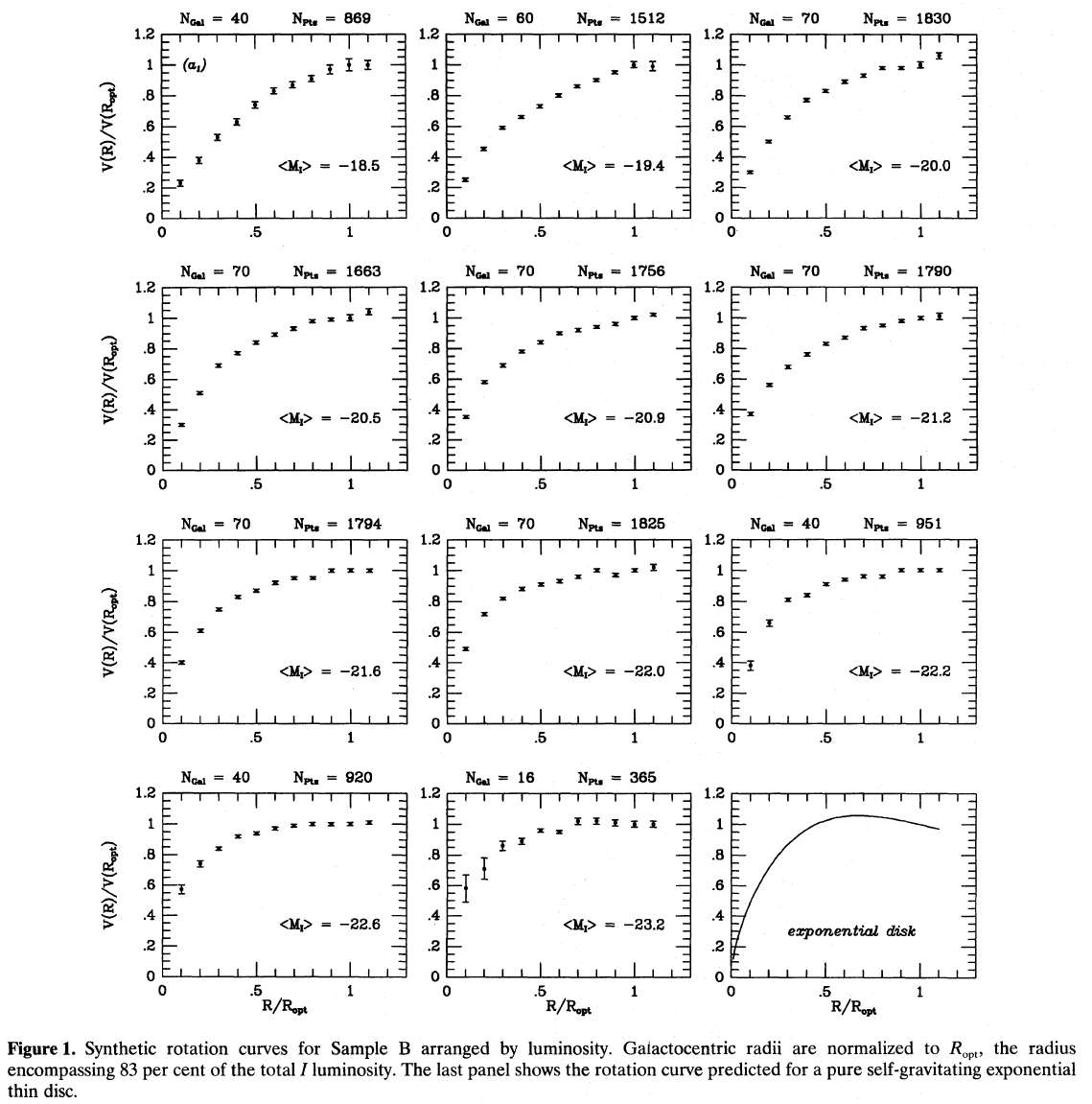 Rotation curves 
are not self-similar 
with luminosity!
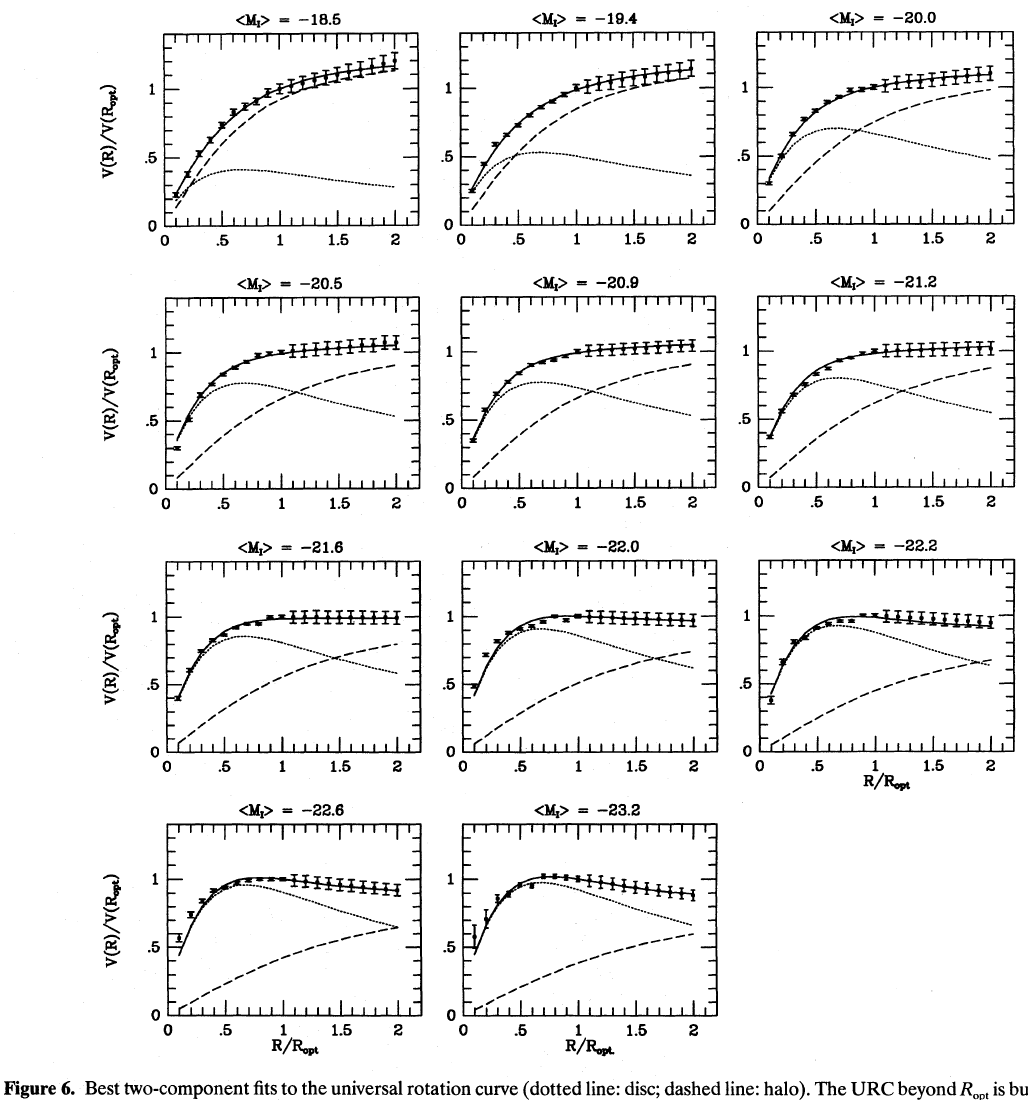 Smooth progression 
of RC shape, and 
disk/halo interplay, 
with luminosity
Universal Rotation Curve 
of spiral galaxies
lkugkfthjfftrd
blablablablabla
Tully-Fisher relation
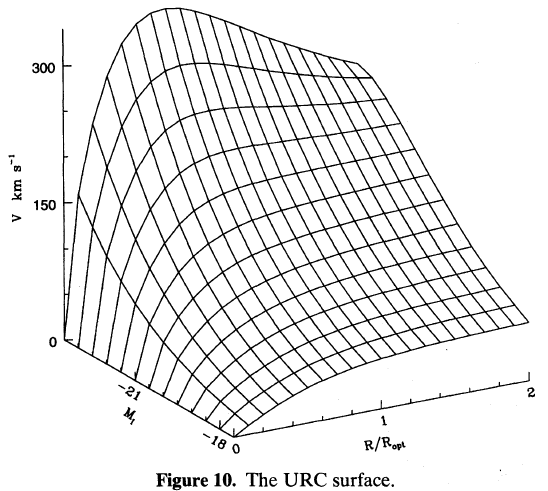 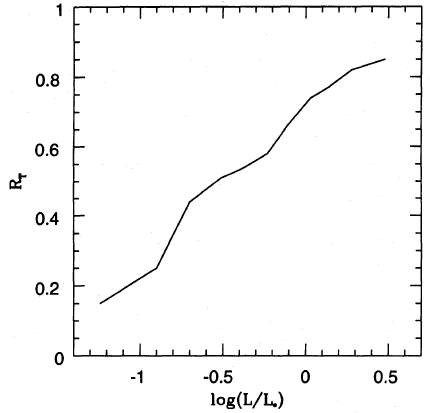 R/Ropt when DM starts 
to be dynamically felt
Rotation 
curve
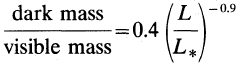 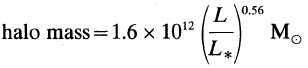 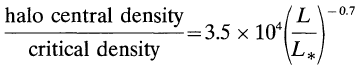 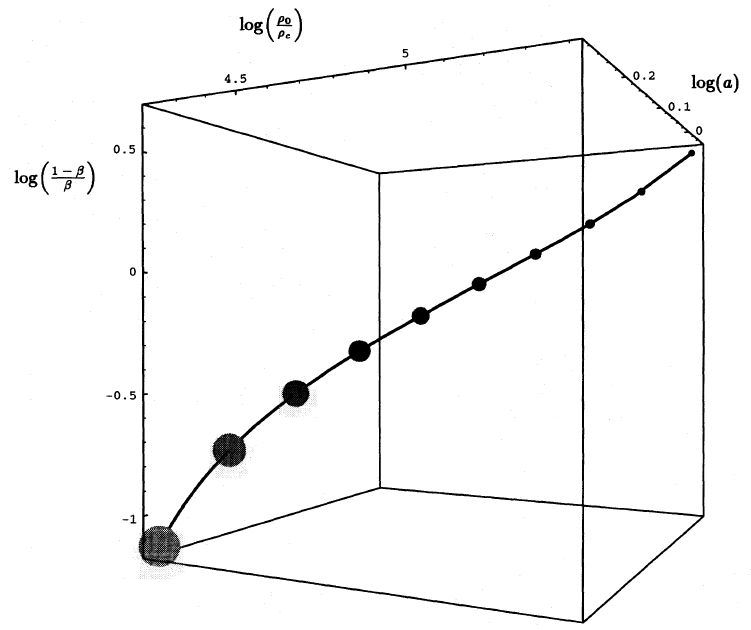 Whence these properties?
Bottom-up cosmology: small galaxies formed first, hence their density retains the cosmological density at the epch of their turnaround
    (dr/r  1.8).
Baryon infall: SF  SN expl.  winds  most of infalling baryons lost in small gals., but retained in bigger ones.
Smaller, denser gals. have little/no SF – bigger, less dense gals. do have gas and SF.
Small, nearby galaxies  …  or  …  large, faraway clusters?
Let’s start from signal from self-interacting DM decay
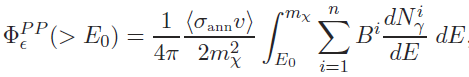 D-2
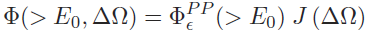  small distances best!
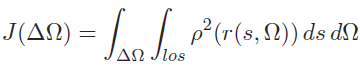  small guys win!
 cosmology: dSph halos are best candidates for DM signal
 astrophysics: dSph stellar pops. are most silent astroph bkgd
Dwarf Spheroidals: ideal DM candidates
Milky Way satellites     nearby
High M/L         DM dominated
Old stellar pop.  no ongoing SF
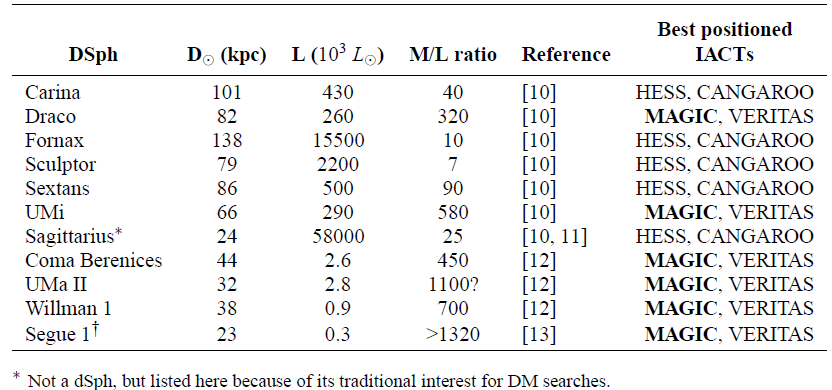 u
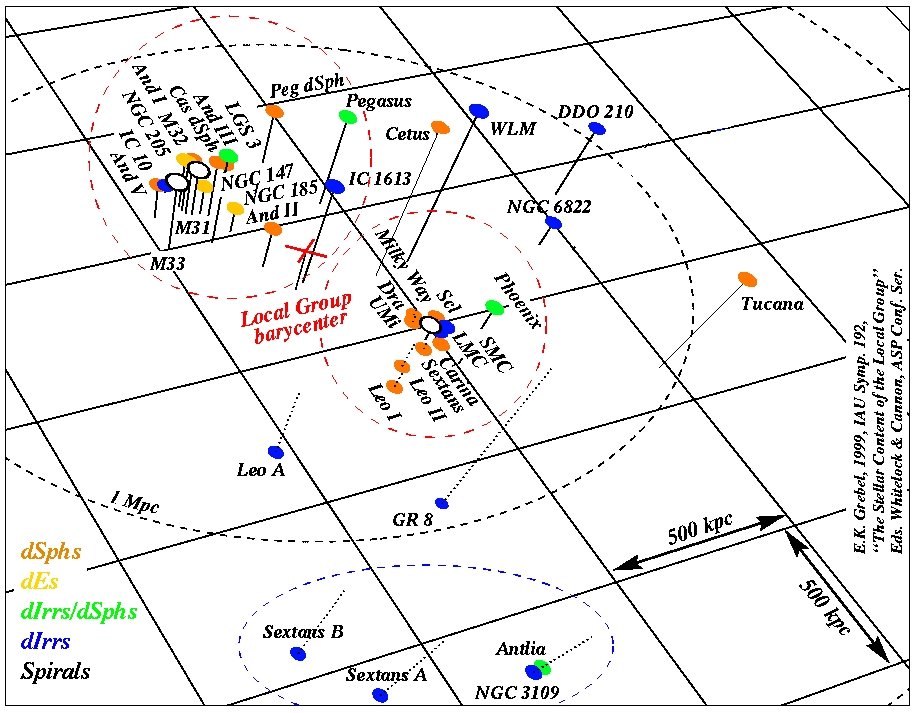 Example: Draco dSph modeling
Bergström & 
Hooper 2006
d~80 kpc
total DM 
annihil. rate
<sAv>, mc: WIMP annihil. cross section, mass
Ng:  g-rays / annihil.
g-ray flux
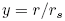 cusped 
profile
upper limit
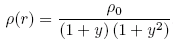 cored 
profile
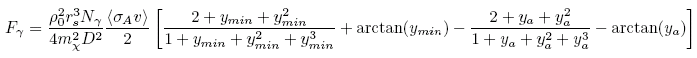 g-ray flux
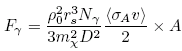 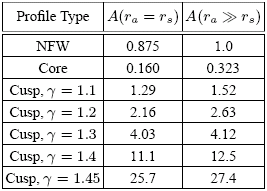 rs = 7 – 0.2  kpc
r0 = 107 – 109 Mž kpc-3
r02 rs3 = 0.03 – 6 Mž2 kpc-3
part. phys
astrophys
_
bb
t t
t+t-
_
min. cored
W+W-
max. cusped
ZZ
MAGIC
40-h exp.
Fermi LAT
1-yr exp.
Bergström & Hooper 2006
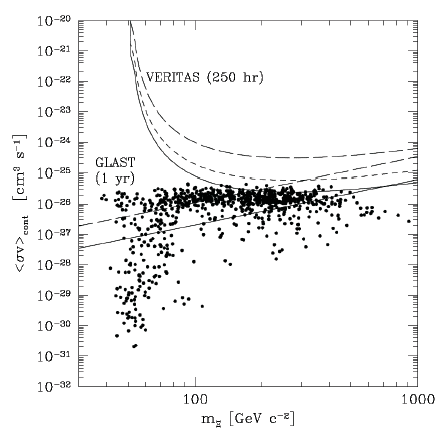 IACT neutralino detection: 
    <sAv>  ³ 10-25 cm3s-1
Stoehr + 2003
Draco dSph obs’d MAGIC Albert et al. 2008
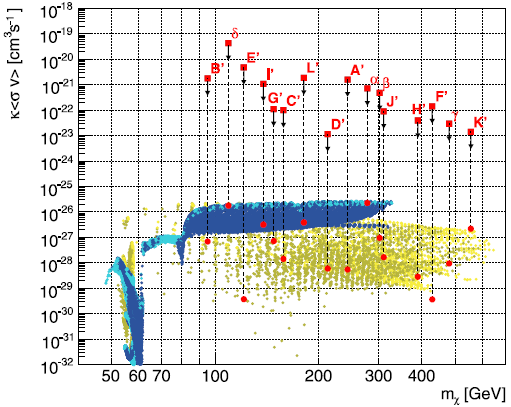 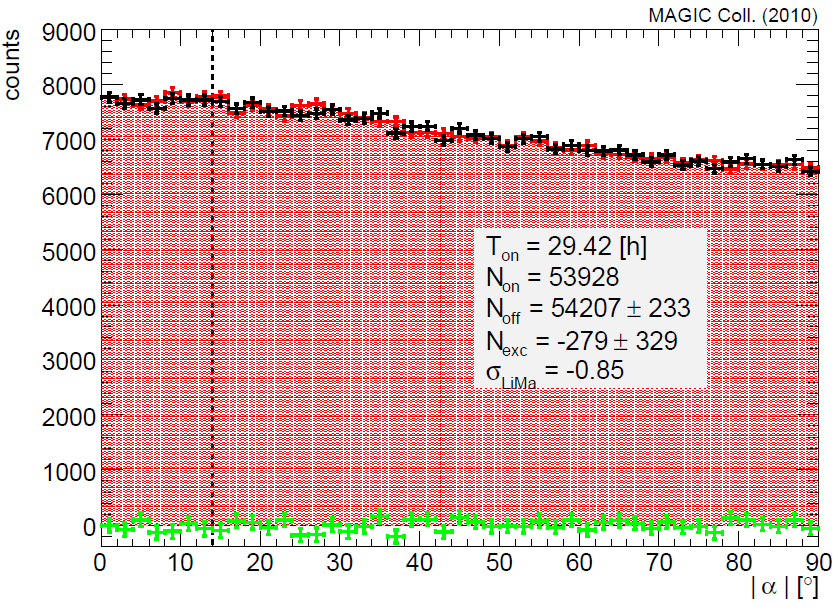 Segue-1 galaxy
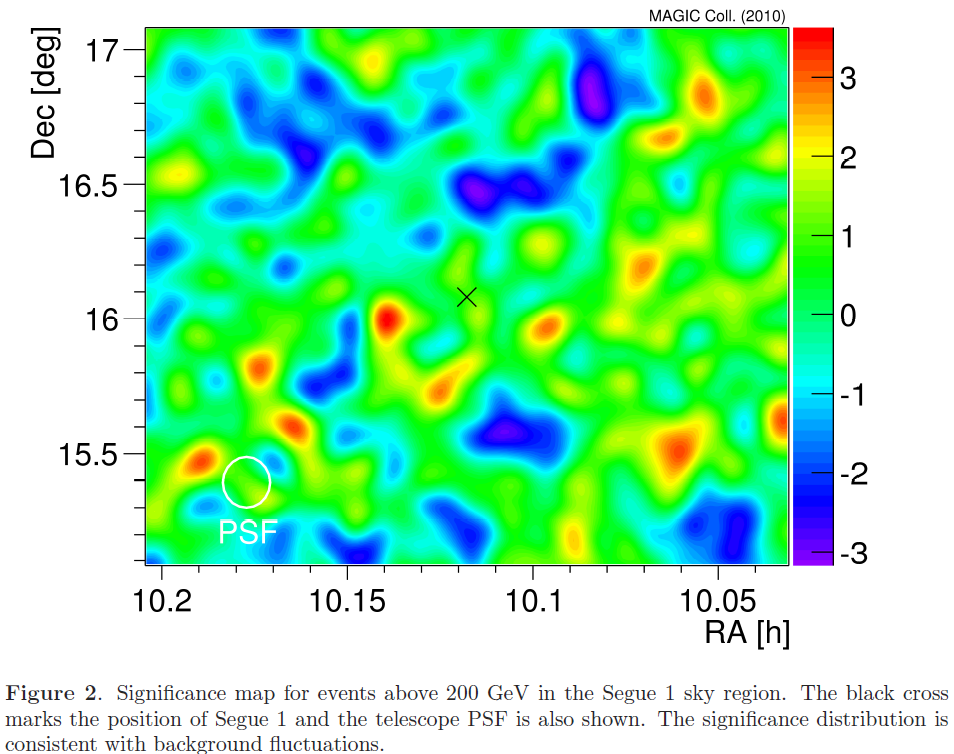 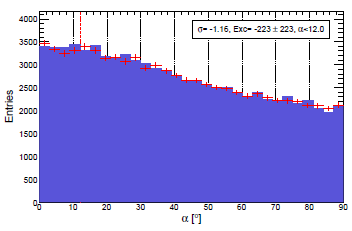 Wilman-I
Summary
Galaxies can produce VHE g-rays, related to ongoing SF and DM decay
SF: g emission detected from nearby starburst (M82, NGC253),  
quiescent (M31, LMC, SMC), and SB/Seyfert-I (NGC1068, NGC4945)
galaxies.
CR energy densities: measured directly from g-emission and
indirectly from radio emission,  estimated from SR frequencies 
 results agree.
DM: no signal from MW center and from 
(best candidate) MW satellite dSph galaxies. 
 hunt ongoing ...